اللون الرمادي
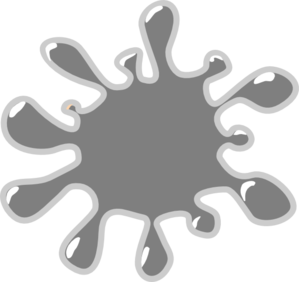 فيل
فقمة
وحيد القرن
حمار
أرنب
حمامة
دولفين
سمكة
فأر
فراشة
شعر
غيمة
فحم
قرش
قطة
كلب